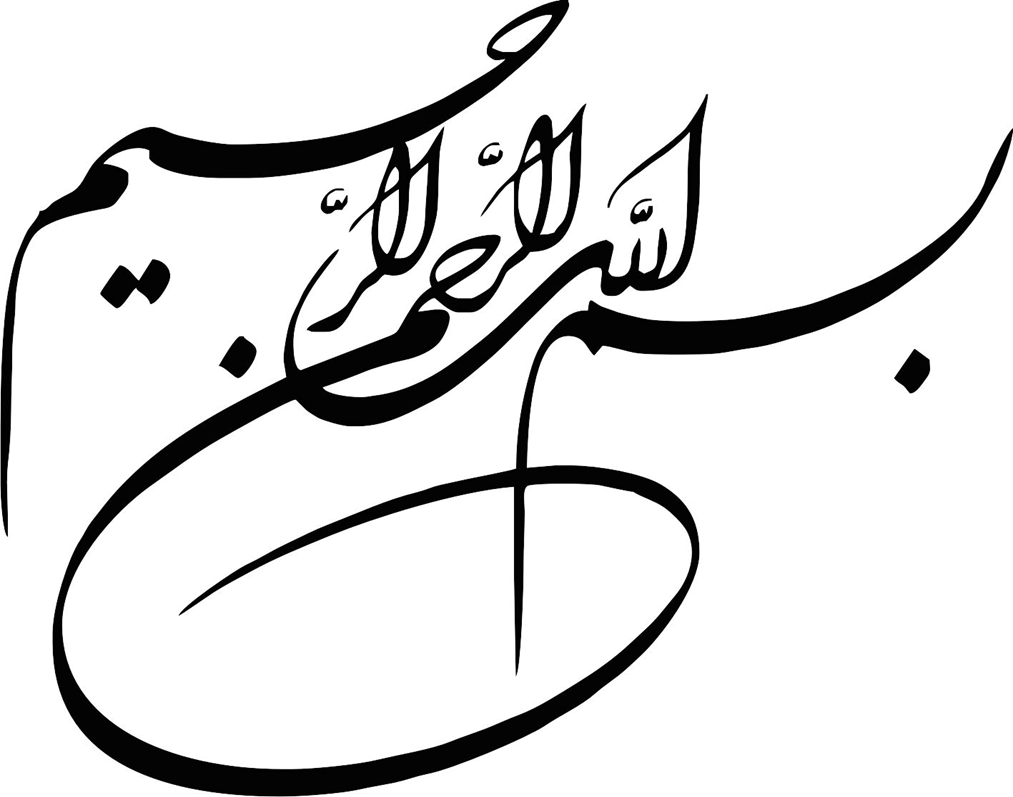 تصحیح قرائت نماز
الرهمان الرهیم : مرهم گذار
الهمد : هلاکت ، خاموشی
آلمین : دردها و رنجها /  العالمین : دانشمندان
نأبد : همیشه می مانیم
نستأین : طلب وقت می کنیم
مستغیم : طلب ابری شدن آسمان
انأمت : ناله ای ضعیف درآوردی
المقضوب : شاخه بریده شده
الظالین : سایه کنندگان / الذالین : خوار شدگان/ الزالین : به لرزه افتادگان
غل : بگیر ، هلاک کن
أهد : زمین گود
سمد : ایستاده متحیر / ثمد : آب باران مانده و نامطبوع
سبهان : عقل او را بخاطر پیریش می گیرد.
عزیم : اراده کننده / أزیم : سختی ، قحطی
ألا : آگاه باش
بهمده : مشغول به هلاکت کردن اوییم
سلّ : بکُش
مهمّد : هلاک شده
سالحین : اسلحه داران                                                                            المنجد
الرحمن الرحیم :  بخشنده بخشایشگر
الحمدلله :  ستایش مخصوص خداست
العالمین : جهانیان 
نعبد : عبادت می کنیم
نستعین : یاری می جوئیم
مستقیم : راست
انعمت : نعمت دادی
المغضوب : مورد خشم واقع شده
الضالین : گمراهان
قل : بگو
احد : یگانه÷
صمد : بی نیاز
سبحان : منزه و پاک است
عظیم : بزرگ 
علی :  بر 
بحمده : مشغول به ستایش اوییم
صل : درود بفرست
محمد : ستوده شده
صالحین : شایستگان
با تصحیح هفت حرف از هفت آیه ی سوره ی مبارکه ی حمد در یک هفته ، یک عمر نماز صحیح و قرائتی صحیح خواهیم داشت.


ح ..........
ع  ..........
غ ...........

ص ، ض
ذ   ........
ط   ........
نشود
ه   
أ 
ق
س  /   ز  
ز
ت